МДОУ «Детский сад № 14»
Нравственно – патриотическое воспитание детей младшего дошкольного возраста
Подготовила: 
Иванова О.В.
Ростов, 2024 год.
Патриотическое воспитание ребёнка - это основа формирования будущего гражданина. Яркие впечатления о родной природе, об истории родного края, полученные в детстве нередко остаются в памяти человека на всю жизнь и формируют у ребёнка такие черты характера, которые помогут ему стать патриотом и гражданином своей страны.
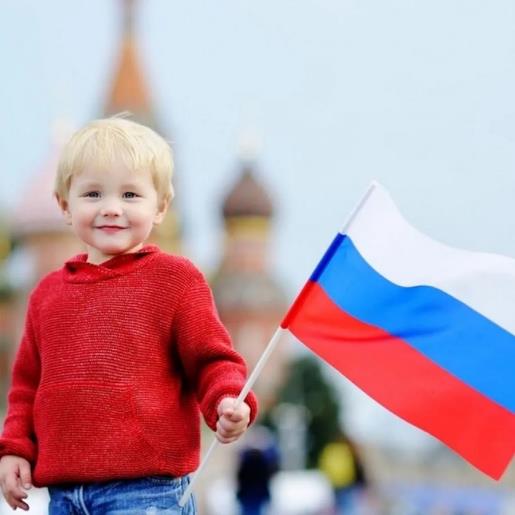 «С ЧЕГО НАЧИНАЕТСЯ РОДИНА…» «Любовь к родному краю, родной культуре, родной речи начинается с малого - с любви к своей семье, к своему жилищу, к своему детскому саду. Постепенно расширяясь, эта любовь переходит в любовь к Родине, её истории, прошлому и настоящему, ко всему человечеству» Д.С. Лихачев
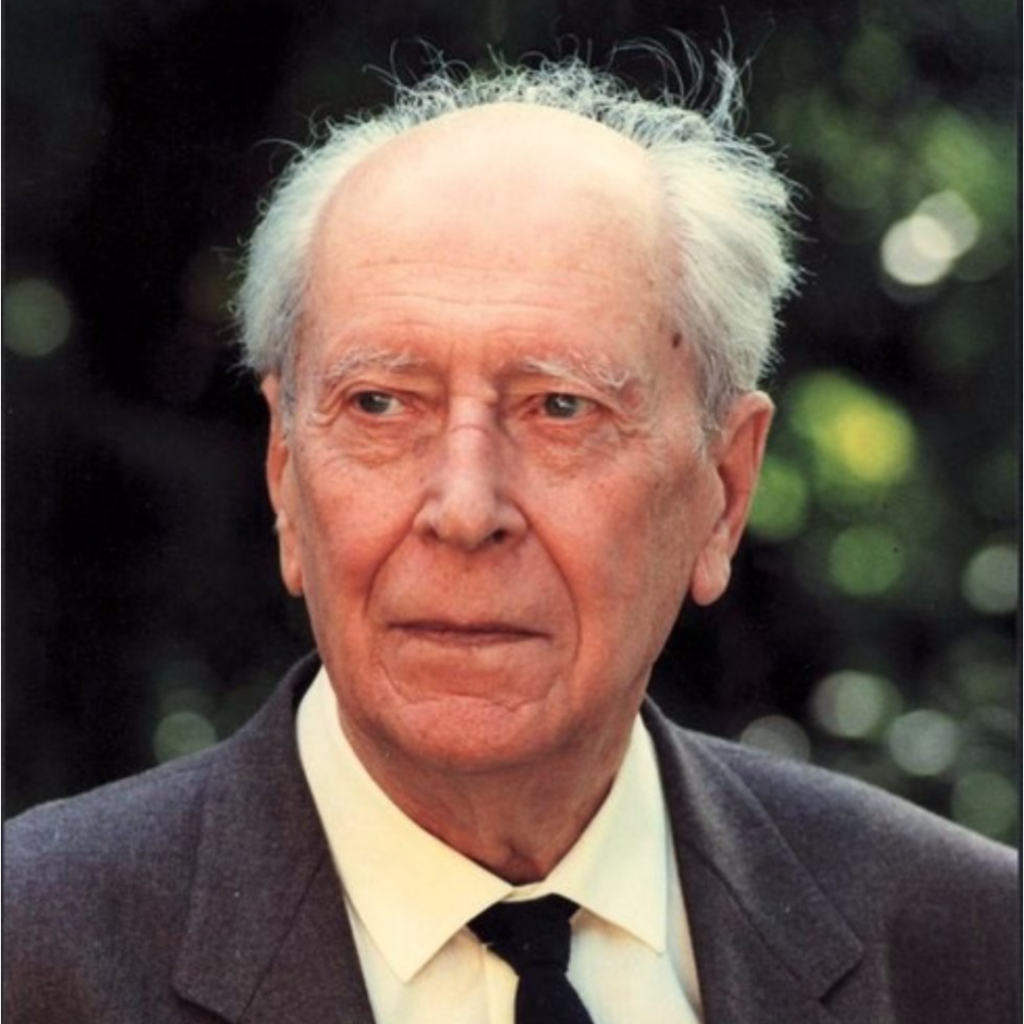 «Мои друзья», «Моя группа»
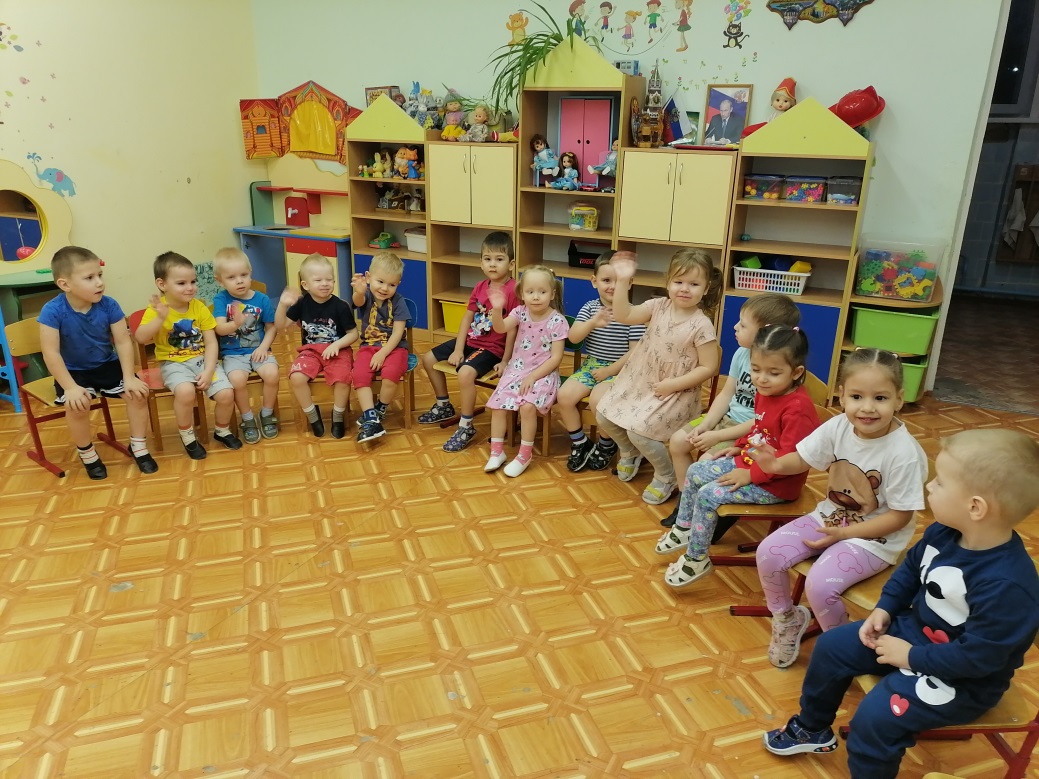 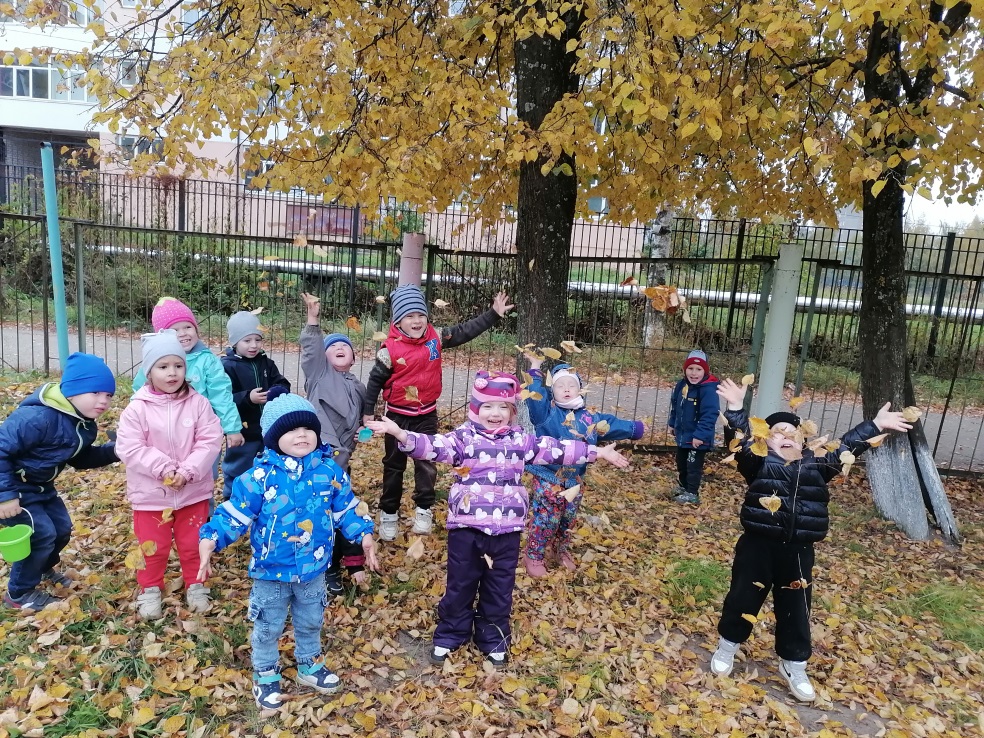 Заучивание потешек
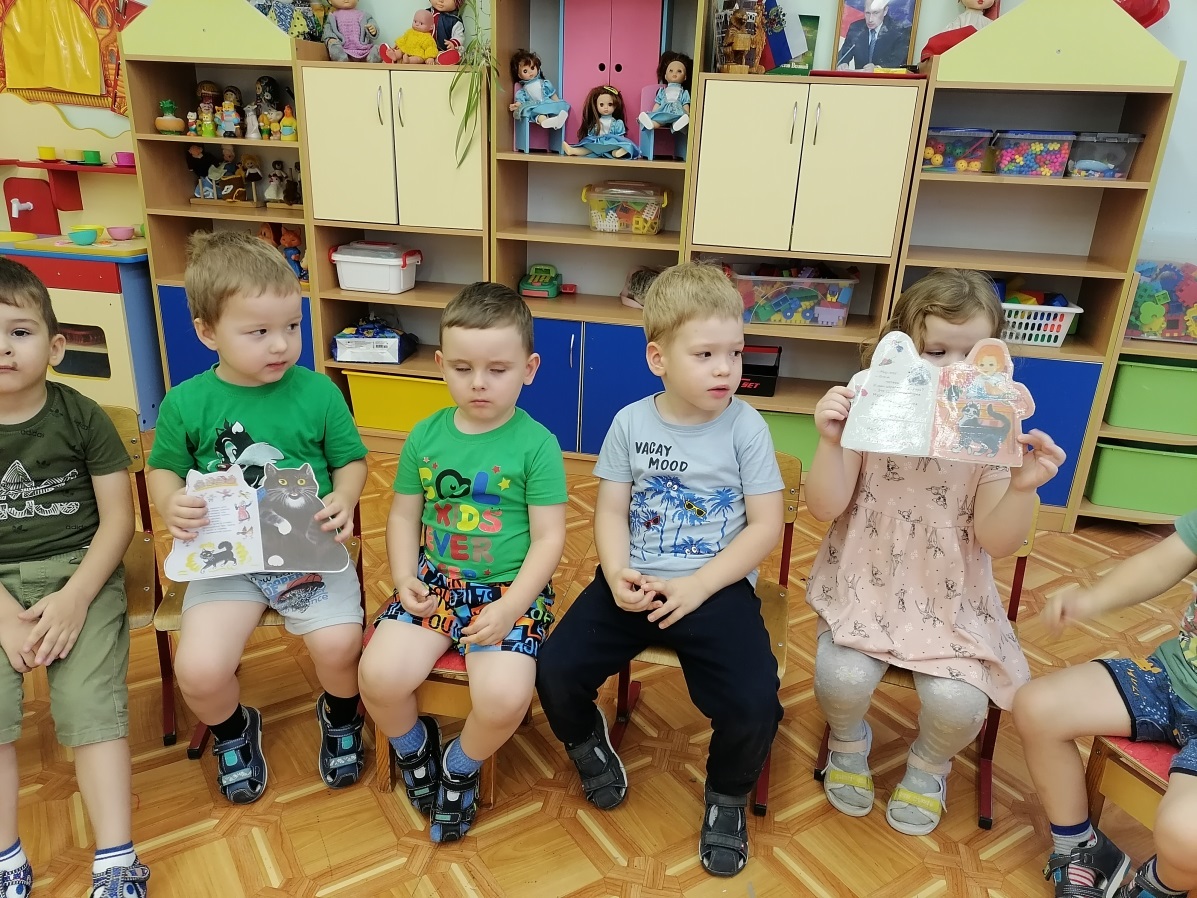 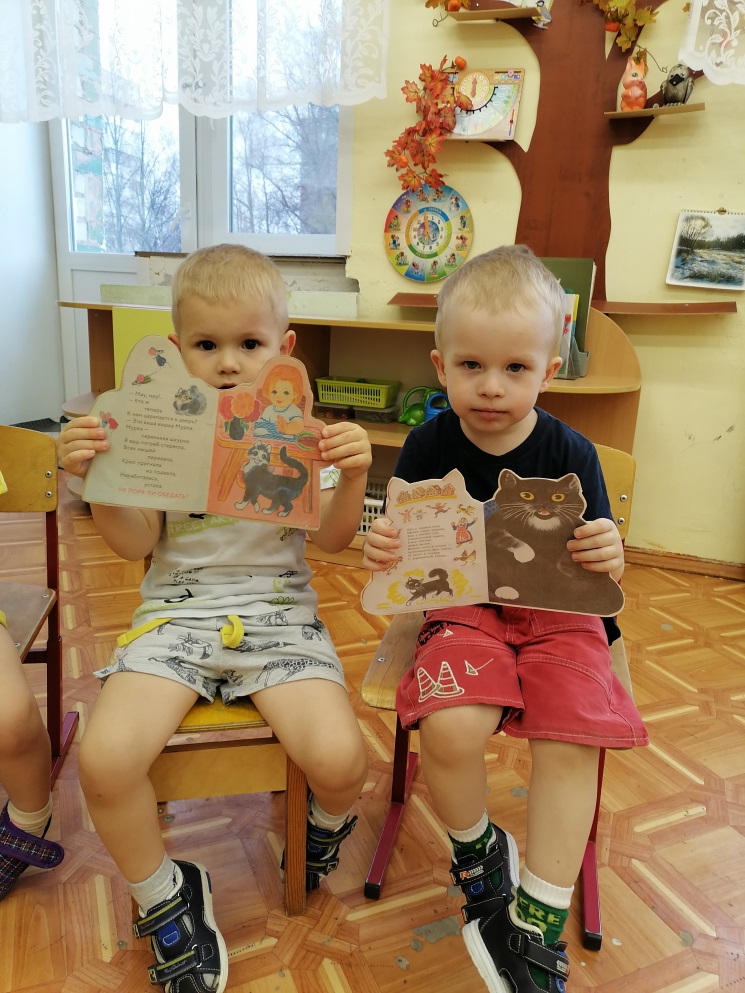 Сюжетно – ролевые игры: «Детский сад, «Семья»
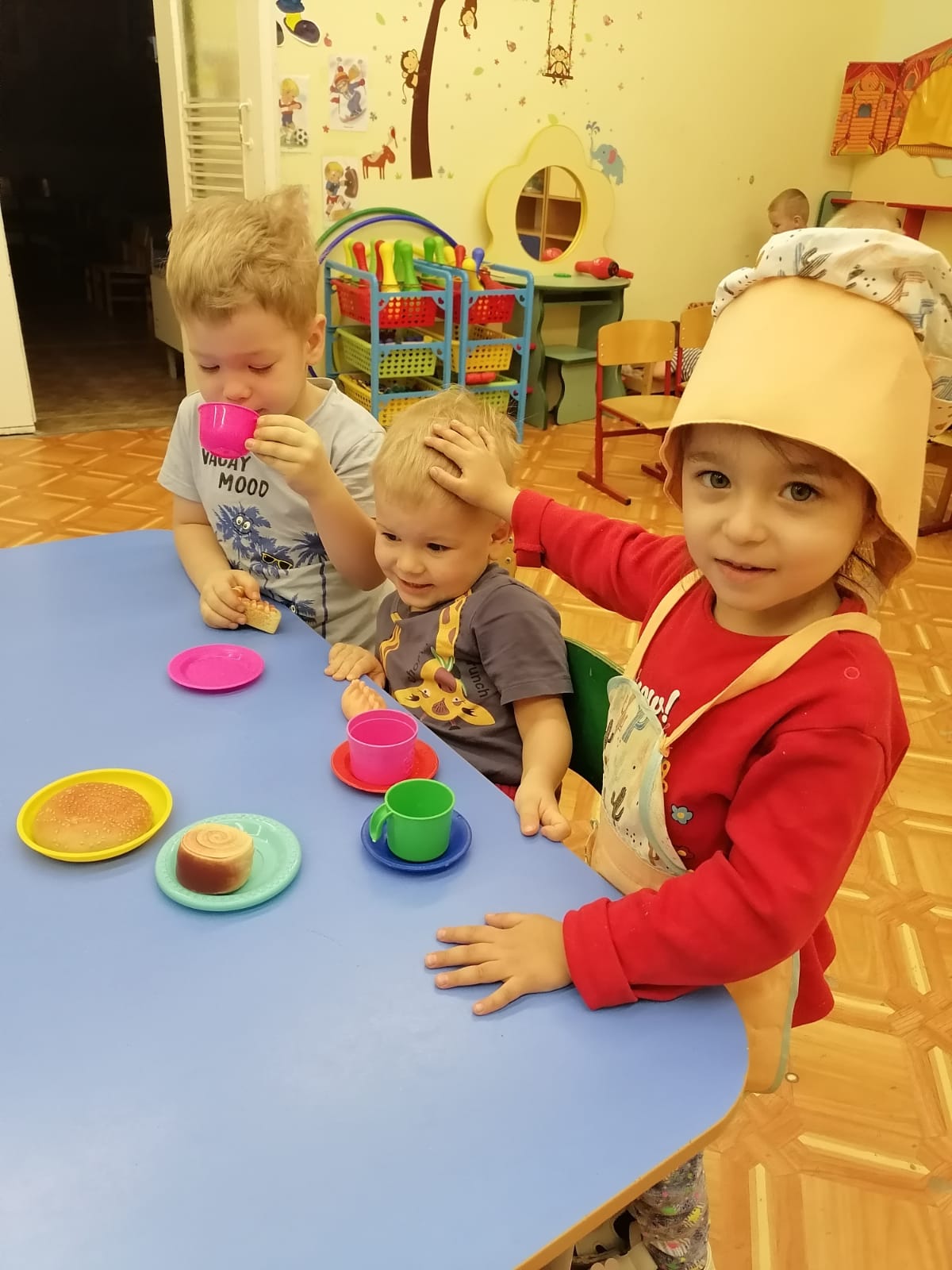 Знакомство с русской народной игрушкой – «Матрешкой»
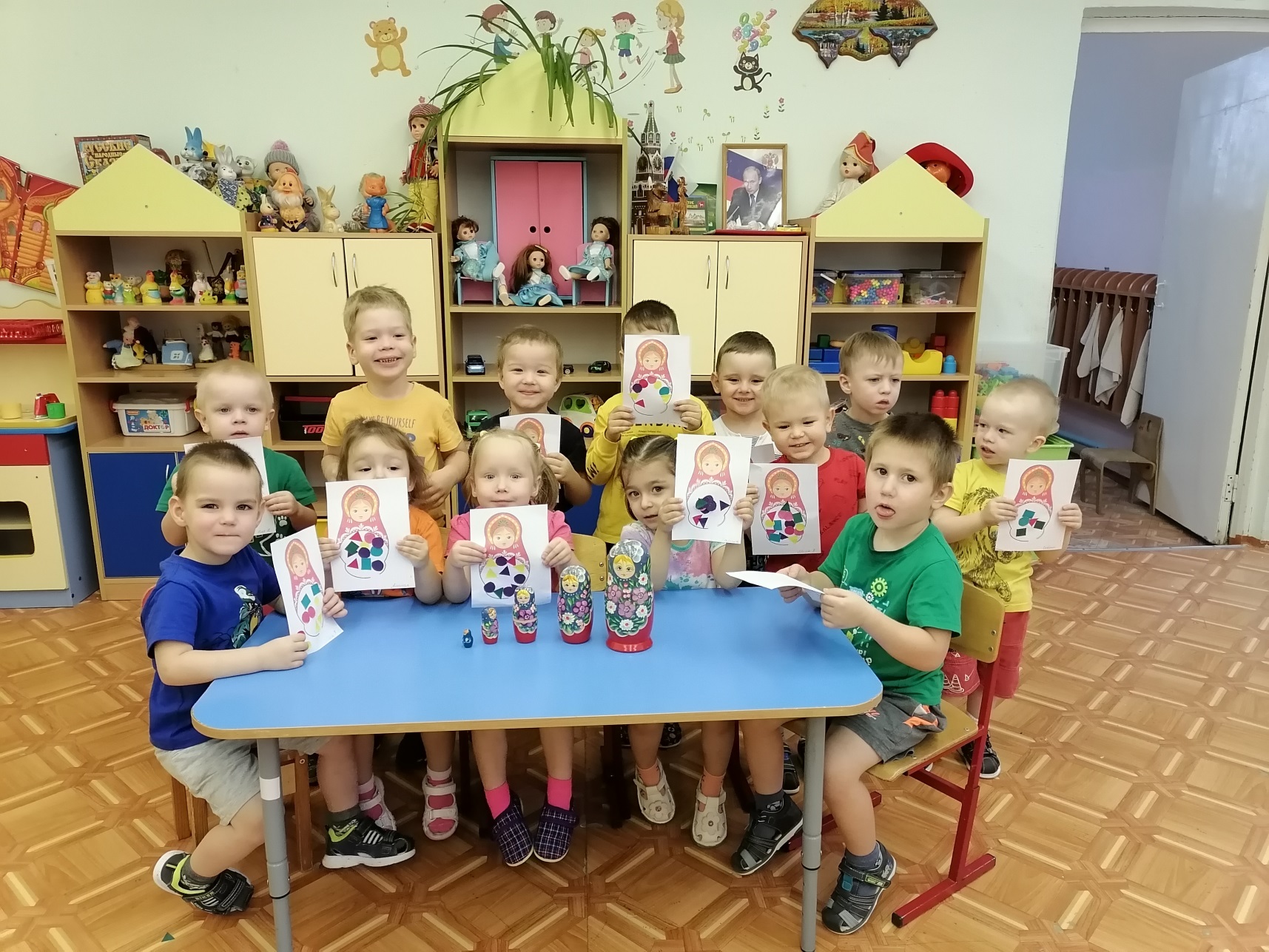 День Государственного герба
 Российской Федерации
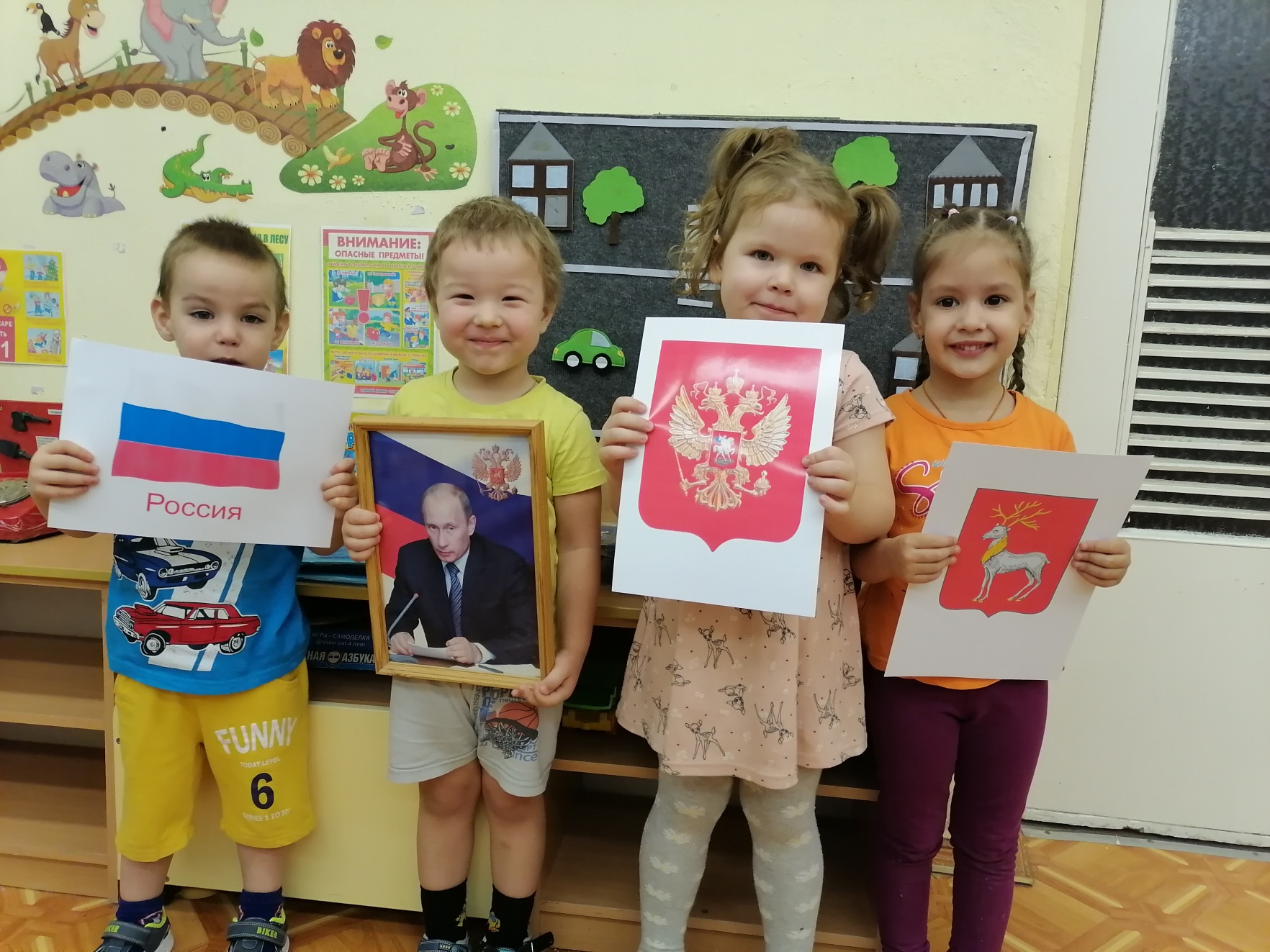 Организация дидактических игр: «Кому что нужно?», «Собери Флаг, Герб».
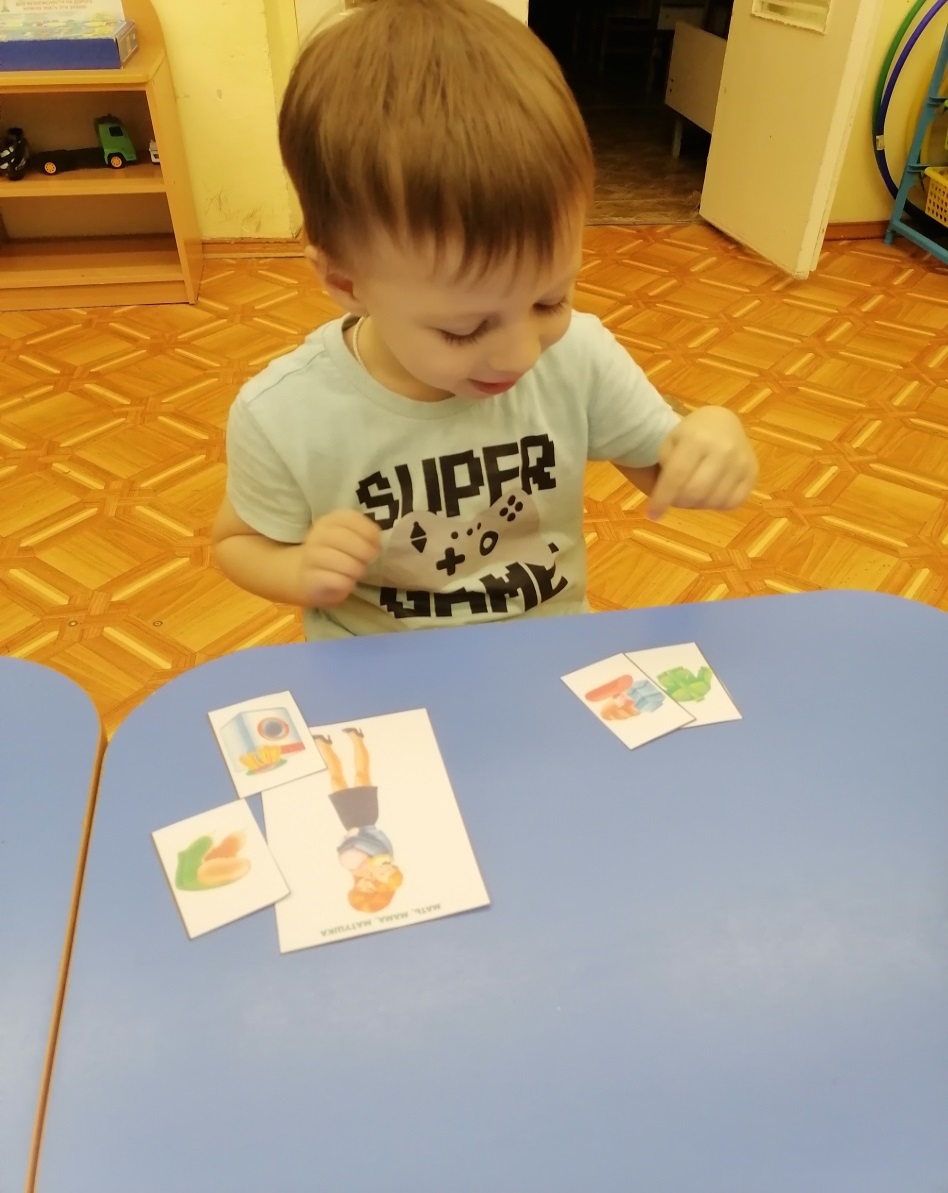 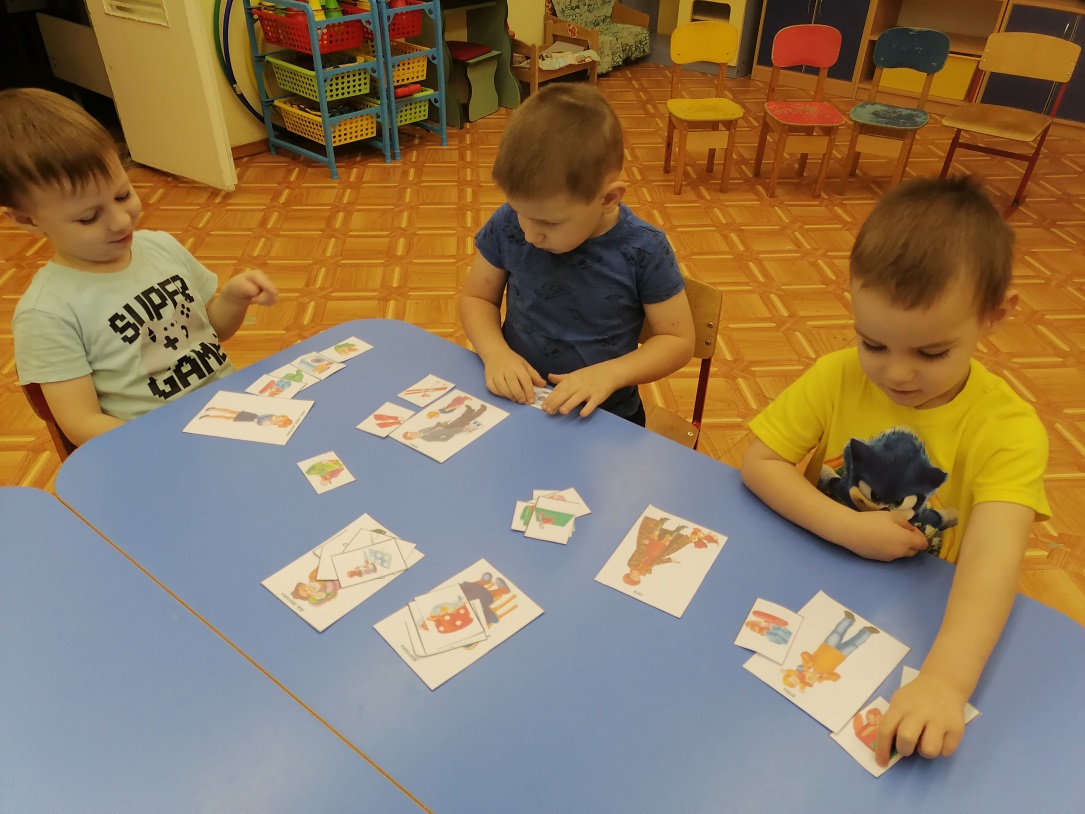 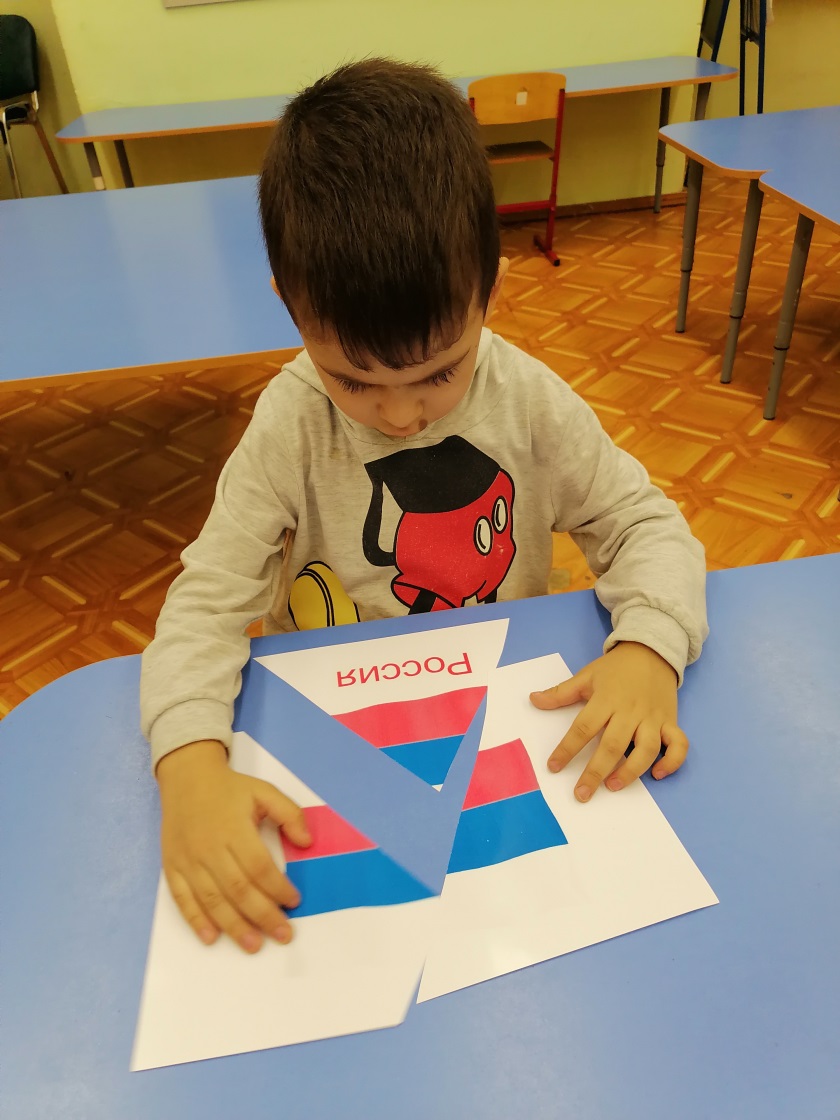 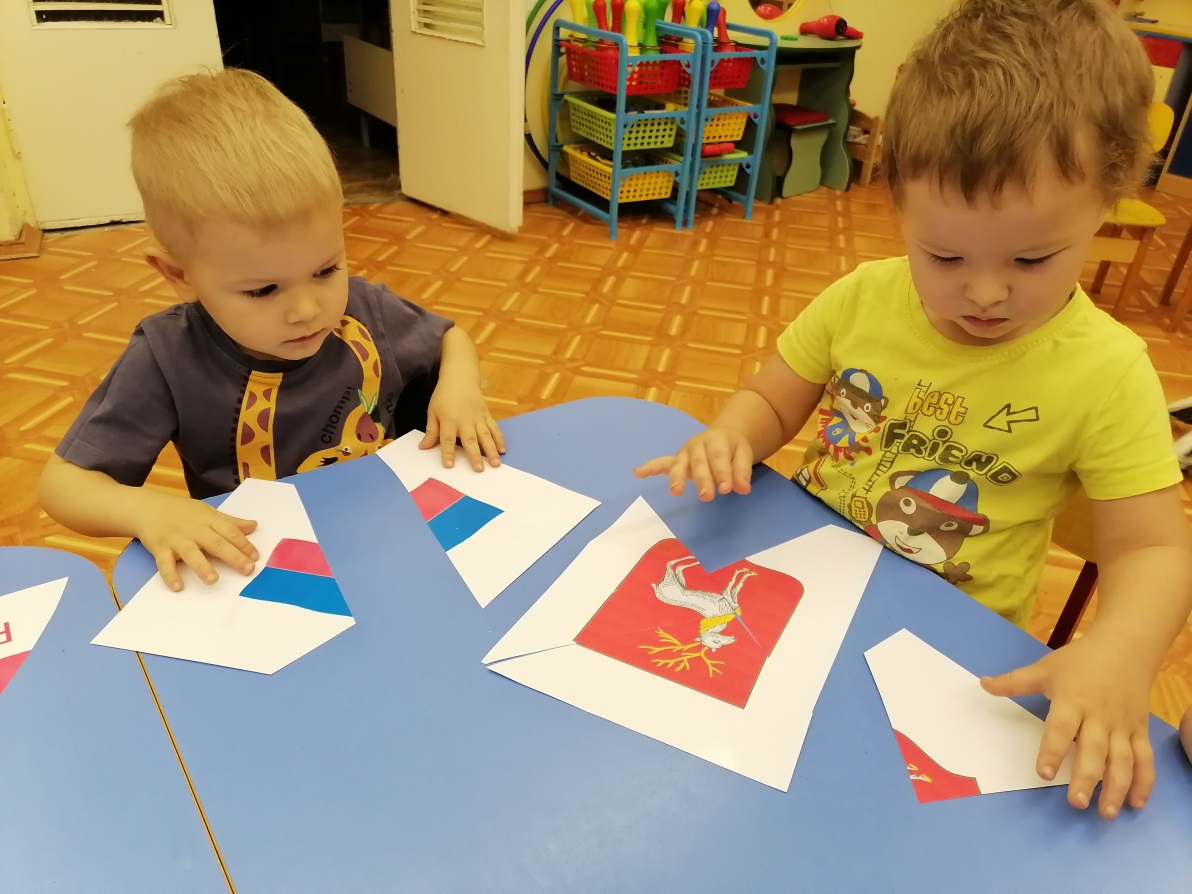 «Я люблю, когда…»

Я люблю, когда идет снег.
Я люблю, когда меня катают на велосипеде.
Я люблю, когда за мной приходит бабушка.
Я люблю, когда светят лампочки.
Я люблю, когда мне покупают йогурт.
«Я боюсь, когда…»
Я боюсь, когда мама выключает свет.
Я боюсь, когда много приключений.
Я боюсь, когда ходят привидения.
Я боюсь, когда ходят коровы.
Консультация для родителей
«Нравственно-патриотическое воспитание
 детей дошкольного возраста»
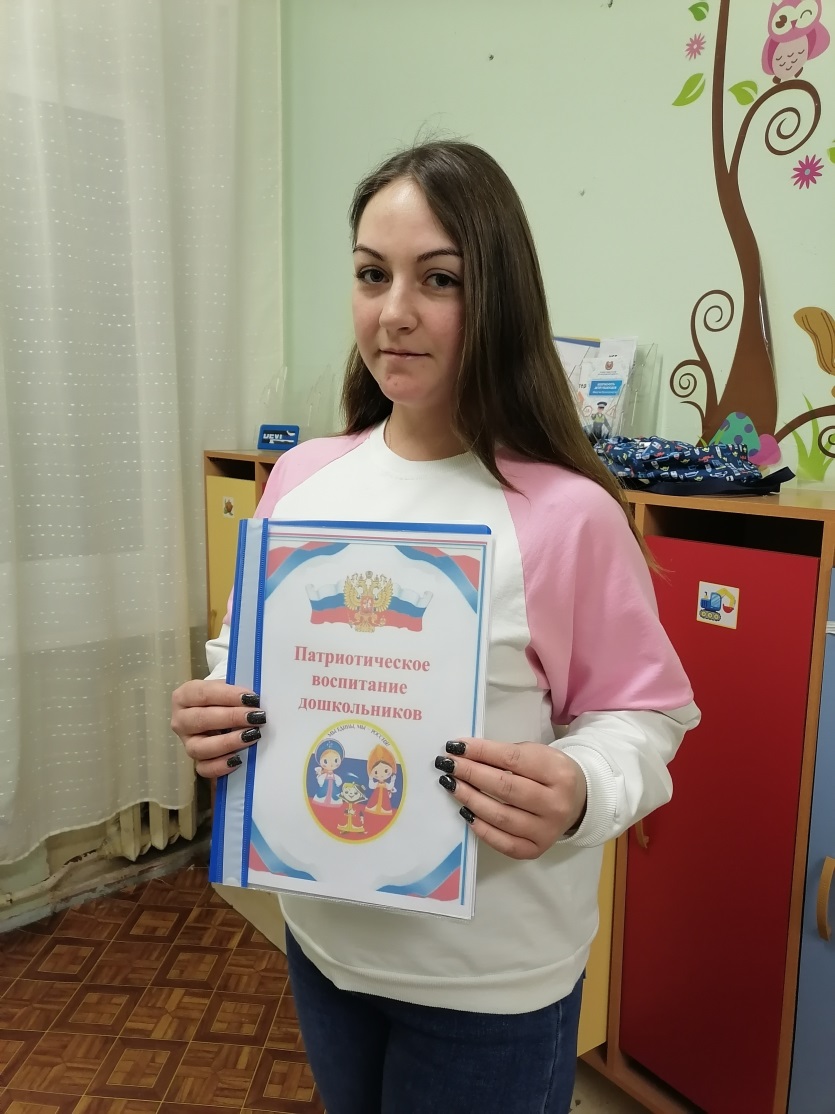 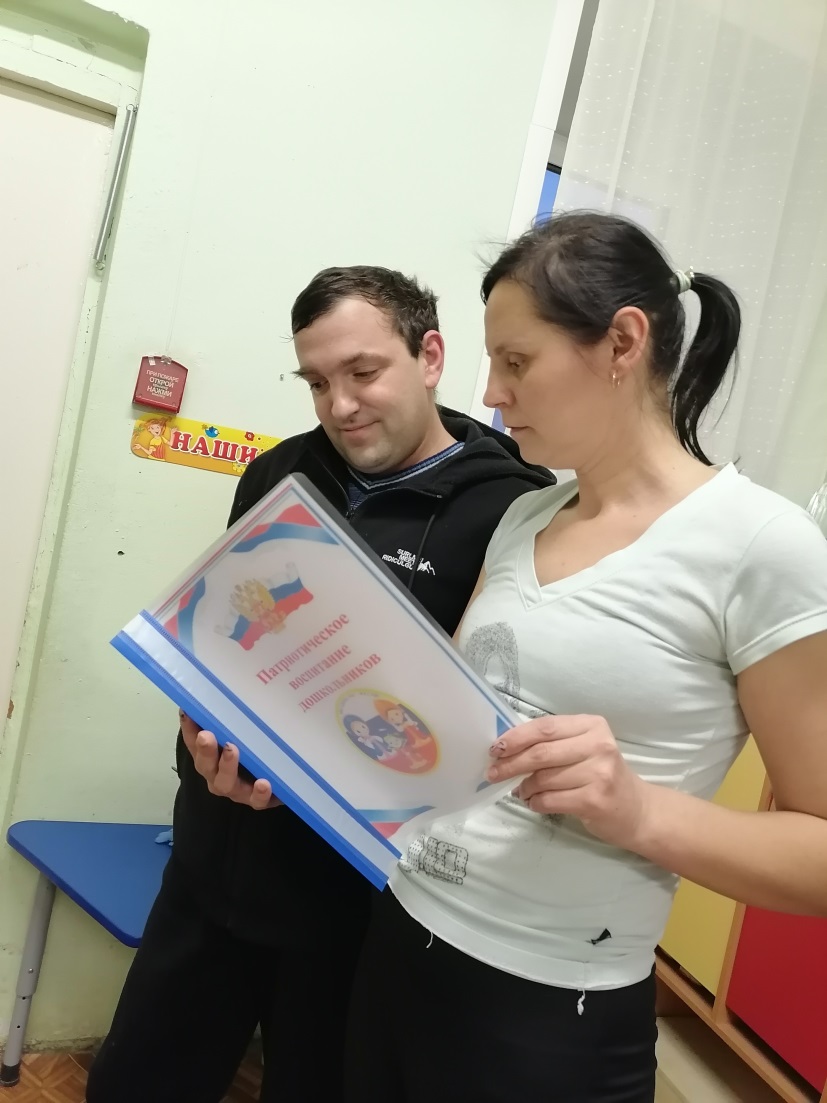 Фотоальбом «Моя семья»
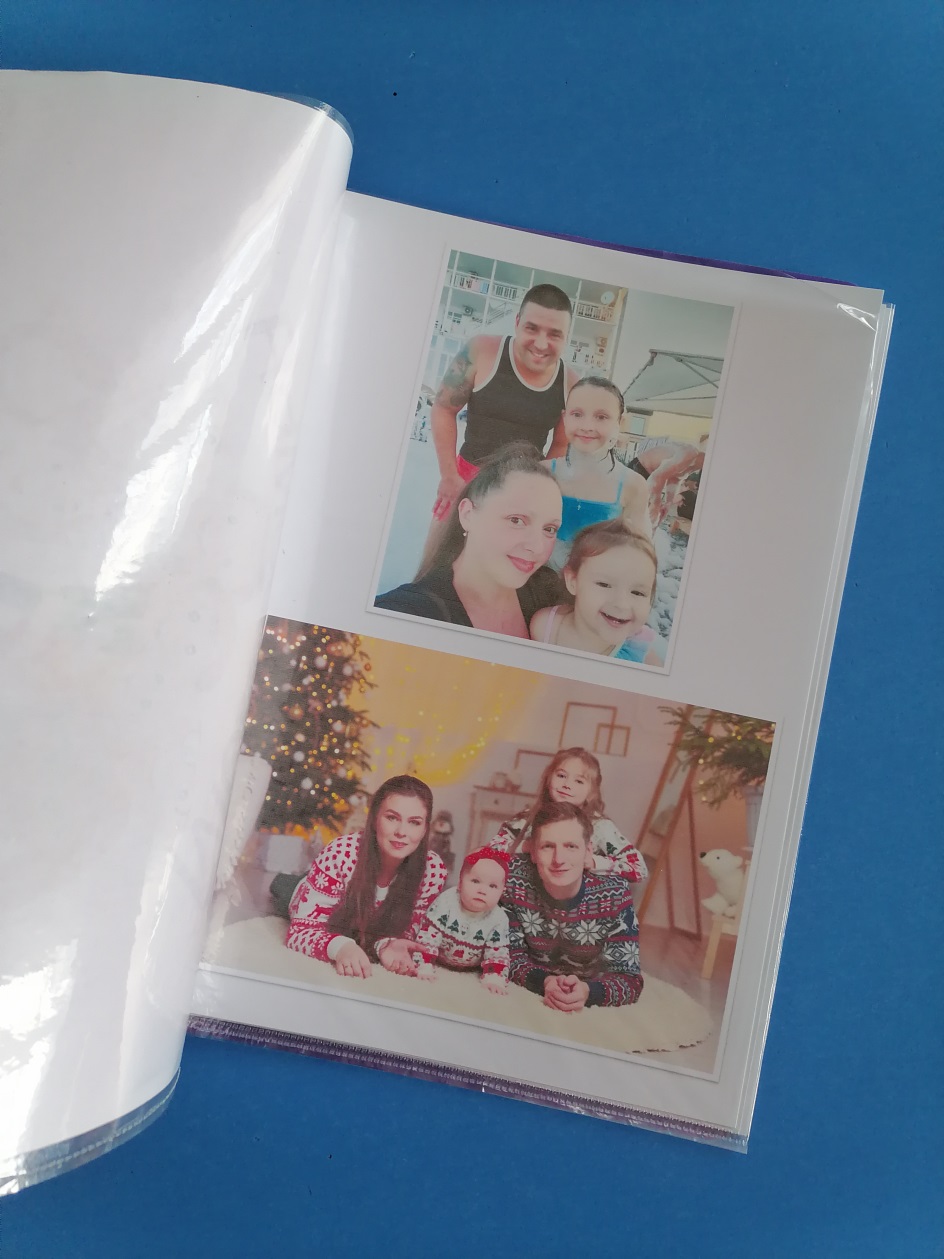 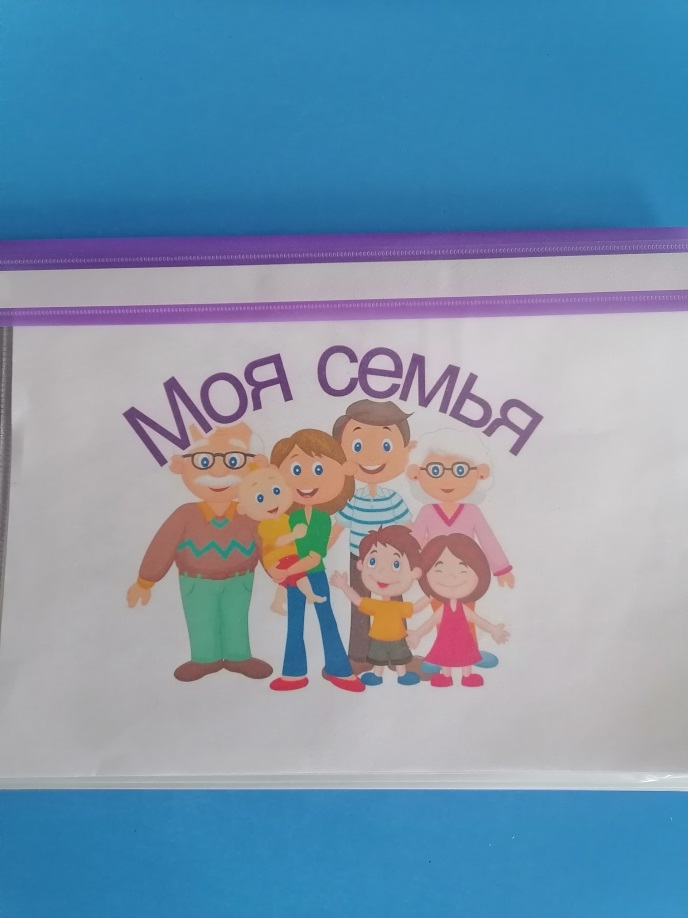 Родная семья 
Мир ребенка начинается с его семьи
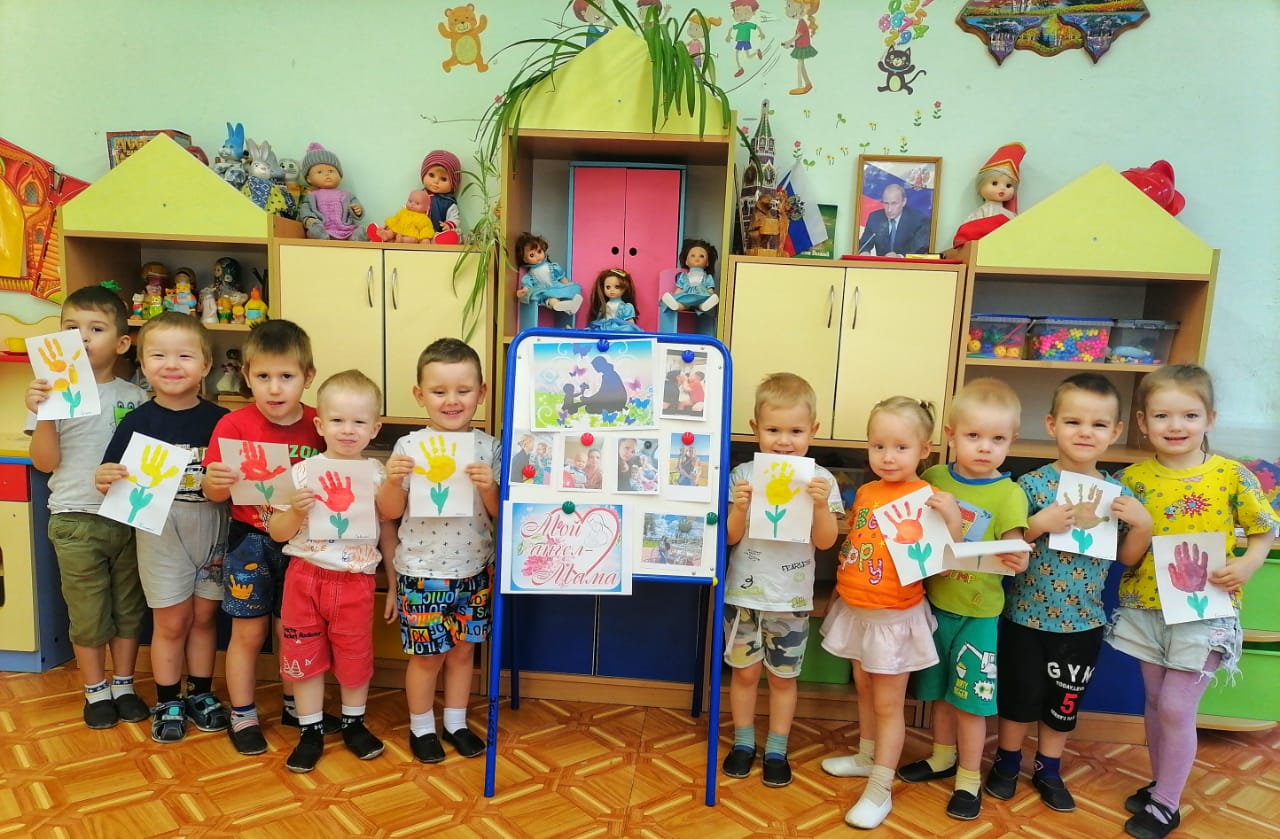 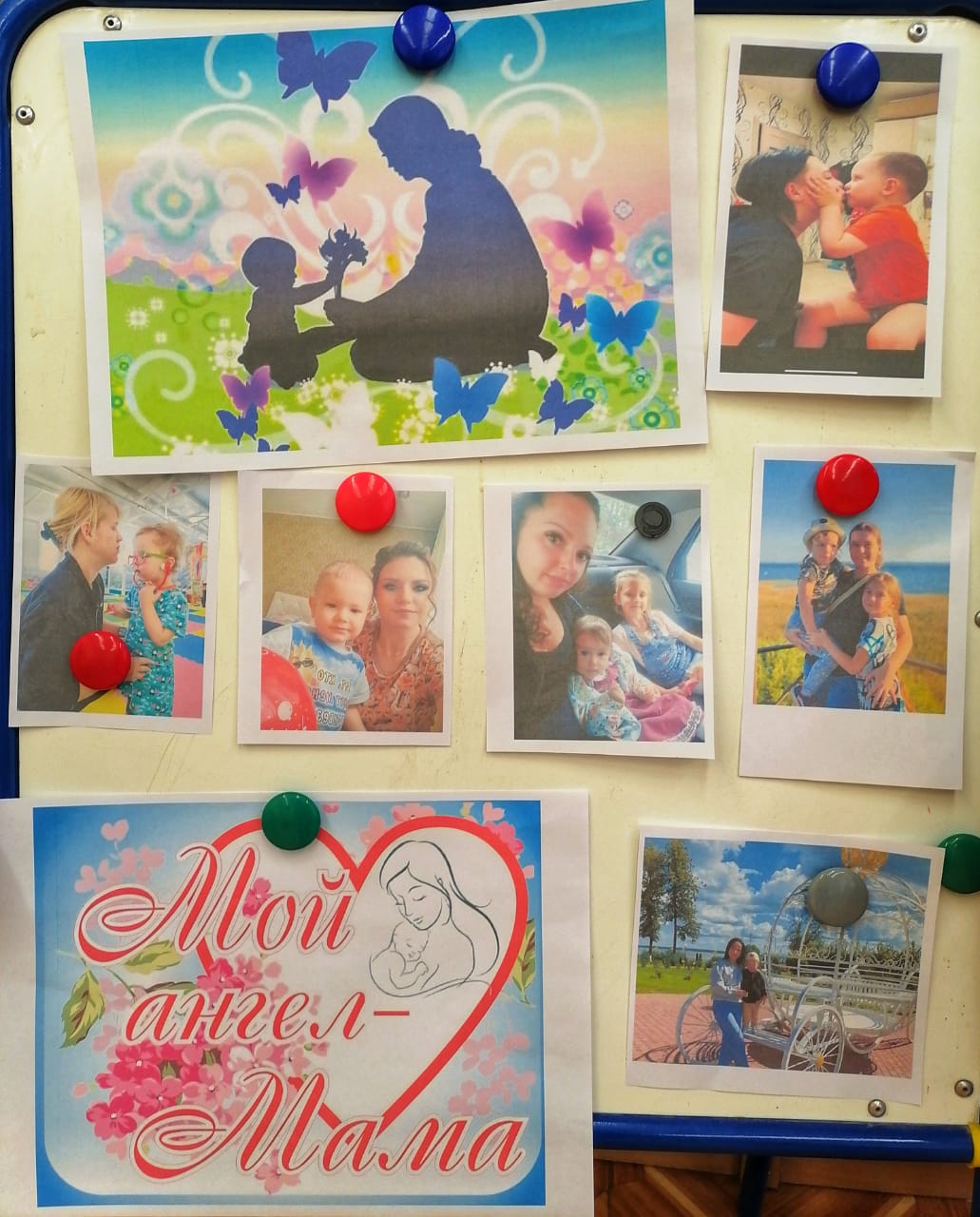 Спасибо
 за внимание!